Literacy and Numeracy Programs and InitiativesHouse Budget Review Subcommittee on Primary and Secondary Education and Workforce DevelopmentMarch 7, 2023
Christie Biggerstaff
Director of Early Literacy
Office of Teaching and Learning
Micki Ray
Chief Academic Officer
Office of Teaching and Learning
Why Early Literacy?
KPREP and KSA Proficiency Results
Significance of 3rd-Grade Reading Proficiency
More likely to have continued academic success
Less likely to have problems with attendance, dropout rate and juvenile crime (four times likely to drop out of school)
More likely to feel higher self-esteem and feelings of adequacy
More likely to break the cycle of intergenerational poverty
Kentucky Department of Education. (2019). Kentucky School Report Card. Retrieved from:  https://www.kyschoolreportcard.com/organization/20/academic_performance/assessment_performance/state_assessments_accountability?year=2019
Grade 3 Reading Scores by 
Student Demographics for 2022
Why Early Literacy?
Kentucky Department of Education. (2022). Kentucky School Report Card. Retrieved from:  https://www.kyschoolreportcard.com/organization/20/academic_performance/assessment_performance/state_assessments_accountability?year=2019
Senate Bill 9 (22): Read to Succeed Act
Comprehensive actions to improve early literacy outcomes: 
Read to Achieve grant
Early Intervention and Instruction
State Professional Learning Support Strategies
Reading Improvement Plan
Family and Community Engagement
Teacher Certification
Read To Achieve (RTA) Grant Funding
FY22 RTA Grant - $15.9M
149 awarded schools @ $62,000 each 
Upcoming Request for Application (RFA) process for a mini-grant opportunity—funding for purchase of high-quality instructional and intervention resources for Tier 2 and 3 and associated high-quality professional learning
Senate Bill (SB) 9 (22): Read to Succeed Act
Comprehensive actions to improve early literacy outcomes: 
Read to Achieve grant
Early Intervention and Instruction
State Professional Learning Support Strategies
Reading Improvement Plan
Family and Community Engagement
Teacher Certification
Early Literacy Screener Assessments
Per SB 9 (2022), by Jan. 1, 2023, each superintendent shall select: 
At least one reliable and valid universal screener for reading administered to all students in grades K-3, and 
At least one reliable and valid reading diagnostic assessment administered as part of a multi-tiered system of supports for students in grades K-3. 
All teachers of students in K-3 shall be trained on any reading diagnostic assessment and universal screener selected by the superintendent prior to administration of the assessment in the 2023-2024 school year.
Early Literacy Screener/Diagnostic Assessments
To support the selection of valid and reliable universal screeners and diagnostics, the Kentucky Department of Education (KDE) has compiled a list of approved universal screeners and diagnostics for district review. 
The KDE recommends beginning with the “at-a-glance” comparison chart which provides high-level details about each approved assessment. One-pagers providing further information about each assessment and the selection criteria utilized to select assessments are also available. 
Additional dyslexia screener information has been provided in the recommendation list of universal screeners to aid districts in their decision-making process. 
All materials can be found on the Early Literacy Screening Assessments webpage.
Senate Bill 9 (22): Read to Succeed Act
Comprehensive actions to improve early literacy outcomes: 
Read to Achieve grant
Early Intervention and Instruction
State Professional Learning Support Strategies
Reading Improvement Plan
Family and Community Engagement
Teacher Certification
Kentucky Reading Academies
The purpose of the Kentucky Reading Academies is to increase the reading outcomes for elementary students by providing high-quality, job-embedded professional learning on how students learn to read to K-5 teachers and administrators.
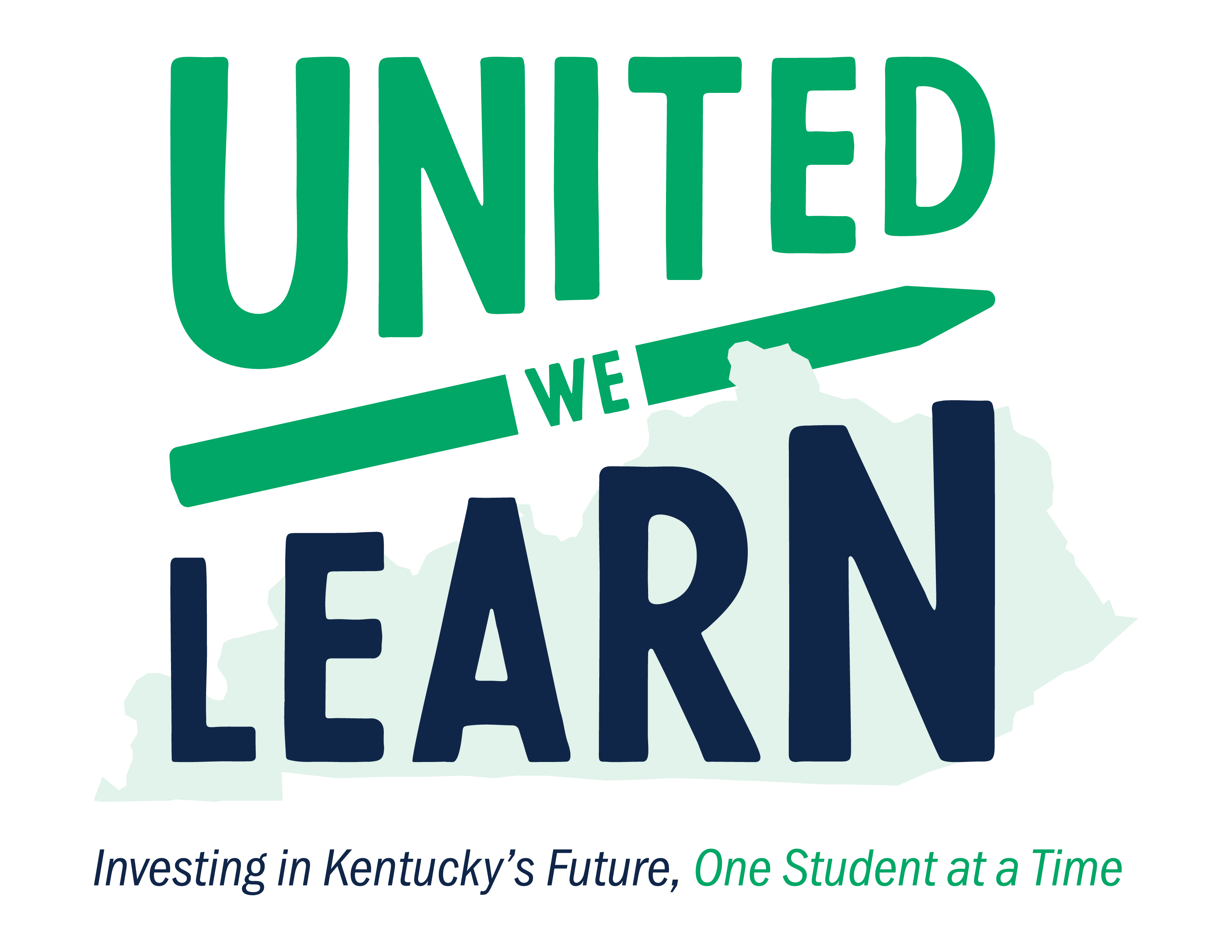 What is LETRS?
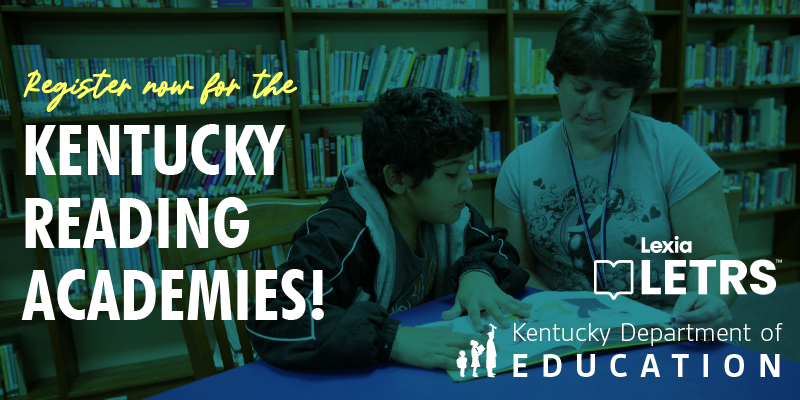 Determine WHAT to teach to increase student success
Recognize the reasons WHY some students struggle and learn evidence-based strategies for addressing those struggles
Know and understand HOW students learn to read and write
LETRS document about Dyslexia and Structured Literacy Connections
LETRS Phase 1 – Pre-Assessment vs. Post-Assessment Score
LETRS Phase 1 Survey Results (1)
433 respondents
LETRS Phase 1 Survey Results (2)
433 respondents
LETRS Phase 1 Survey Results (3)
433 respondents
LETRS Phase 1 Survey Results
Within the survey results, the participants collectively noted two areas of challenge:
Time commitment of the two-year professional learning 
Rigorous nature of the coursework 

“The time commitment. All of the learning is fantastic and deep, but with that comes a significant commitment of time (reading, case study data collection and online modules).”

“The time commitment. The material is very scientific and requires attention and dedication to make it through the material.”
LETRS Phase 1 Teacher Testimonial
“When starting LETRS training, I chose to work with three of my most struggling readers for my case study. One student has really shown incredible gains. This student came into my classroom saying, "I don't know how to read," or "I can't read." As a 3rd-grade student, this isn't something he should be saying. It really came down to his lack of phonological and phonemic awareness. Using specific strategies and lessons from LETRS, he has shown an entire year's worth of reading gains at just this point in the school year. Now, he is still behind grade-level, but this targeted approach will help close his gaps. The best part? He no longer says he can't read. He volunteers. He wants to read, and he is showing so much more confidence in himself. LETRS transforms how educators think about teaching reading. I know it has really changed my view of it and how I plan instruction.”

Courtney Line, Memorial Elementary, Hart County School District
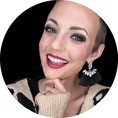 LETRS Phase 1 Teacher Testimonials
This has been the best learning experience I have had in 19 years of teaching. I wish that I had access to this experience when I first started teaching. I will be recommending this to all of my teaching colleagues!
~Mark Gaskins, Fort Thomas
LETRS is a rigorous course that has provided me with so much information about teaching foundational skills. I have been able to apply my knowledge almost immediately after each self-guided and live virtual session I have completed.
~Christy Rhodes, Jefferson County
The interventionists have been bragging on my tier 3 students and how much better they are at decoding since using some of the sound wall components! It is truly making a difference in the reading confidence and abilities of my students. ~Neryssa Crisp, Scott County
I have many credentials to teach a student to read. However, there have been students for whom I have not made the difference I wanted to make. I am a quarter of the way through the LETRS training. This is the training I have been seeking for decades. Every teacher should have this training. It is, hands down, the best training I have ever received. It does take time, BUT, this training is well worth making the time to take. This is the training that will help us help our students. I am so glad I signed up.
~Cindy Kennedy, Rockcastle County
LETRS training has been a valuable experience for me as an educational leader. It has given me a deeper understanding of the essential knowledge necessary for transformational change with reading instruction in our primary grades. 
~Kristy Nelson, Livingston County
[Speaker Notes: Yield to Rep. Bojanowski here as well.]
LETRS for Administrators
In Phase 1, 196 administrators are taking the LETRS for Administrators course.
Other district and school administrators are taking LETRS course for teachers 
Purpose - Equipping leaders with information to support systemic change and sustainability of the learning within their schools 
LETRS Cohort of 70 administrators through the Principal Partnership Project (P3) initiative 
Hancock County visits to observe embedded structured literacy practices
Senate Bill 9 (22): Read to Succeed Act
Comprehensive actions to improve early literacy outcomes: 
Read to Achieve grant
Early Intervention and Instruction
State Professional Learning Support Strategies
Reading Improvement Plan
Family and Community Engagement
Teacher Certification
Read at Home Plan Guidance
First, partnered with the Kentucky Collaborative for Families and Schools to develop Read at Home Plan guidance  for administrators and teachers on ensuring high-impact, research-based family engagement best practices for relationship building and two-way communications. 

Next step: "Read At Home Plan" Family Resource Guide – Available Spring 2023. 
Purpose - Provide families with learning experiences that may be done at home to encourage improved student success in reading.
Resources to Support Implementation
Senate Bill 9 (2022) Implementation Guidance

Valid and Reliable Early Literacy Assessments

Kentucky Reading Academies
Phase 2 Interest Form 

Reading and Writing Instructional Resources Consumer Guide
Senate Bill 9 (2022): Next Steps
Request for Proposal (RFP) open for third party evaluator of the statewide professional learning program and eventual coaching model 
LETRS Phase 2 Implementation 
Registration opens May 2023
Professional Learning begins October 2023
Literacy Coaching Model 
KDE to hire four regional coaching directors and 20-25 literacy coaches to be trained in the 2023-24 school year and placed in schools with greatest need in grade 3 reading in the 2024-25 school year
Seeking university partners for a pilot program
Future literacy supports for grade 6-12 teachers
Statewide Numeracy Initiatives
FY22 Mathematics Achievement Fund (MAF) - $5M
Instructional Coaching Grant - 
13 schools @ $62,000 each
50% of teachers being coached in year 1; remaining 50% in year 2 
2,839 students directly impacted by teachers being coached; schoolwide teacher PL from math coach impacts up to 7,844 students 
MAF mini-grant for the purchase of high-quality instructional resources to support mathematics instruction and intervention and high-quality professional learning for teachers related to implementing the new resource(s) - 75 schools at $40,000 each
Statewide Numeracy Initiatives
Roadmap to Implementing High-Quality Mathematics Instruction Workshop
Cohort for teachers and instructional coaches; provides supports for implementing standards-aligned, grade-level instruction and student engagement in the mathematical practices
Developing High-Quality Local Mathematics Curriculum Pilot Program – 3 districts, 6 schools; Year 1 of 2
Instructional Resource Consumer Guide for Mathematics coming April 2023
Questions?
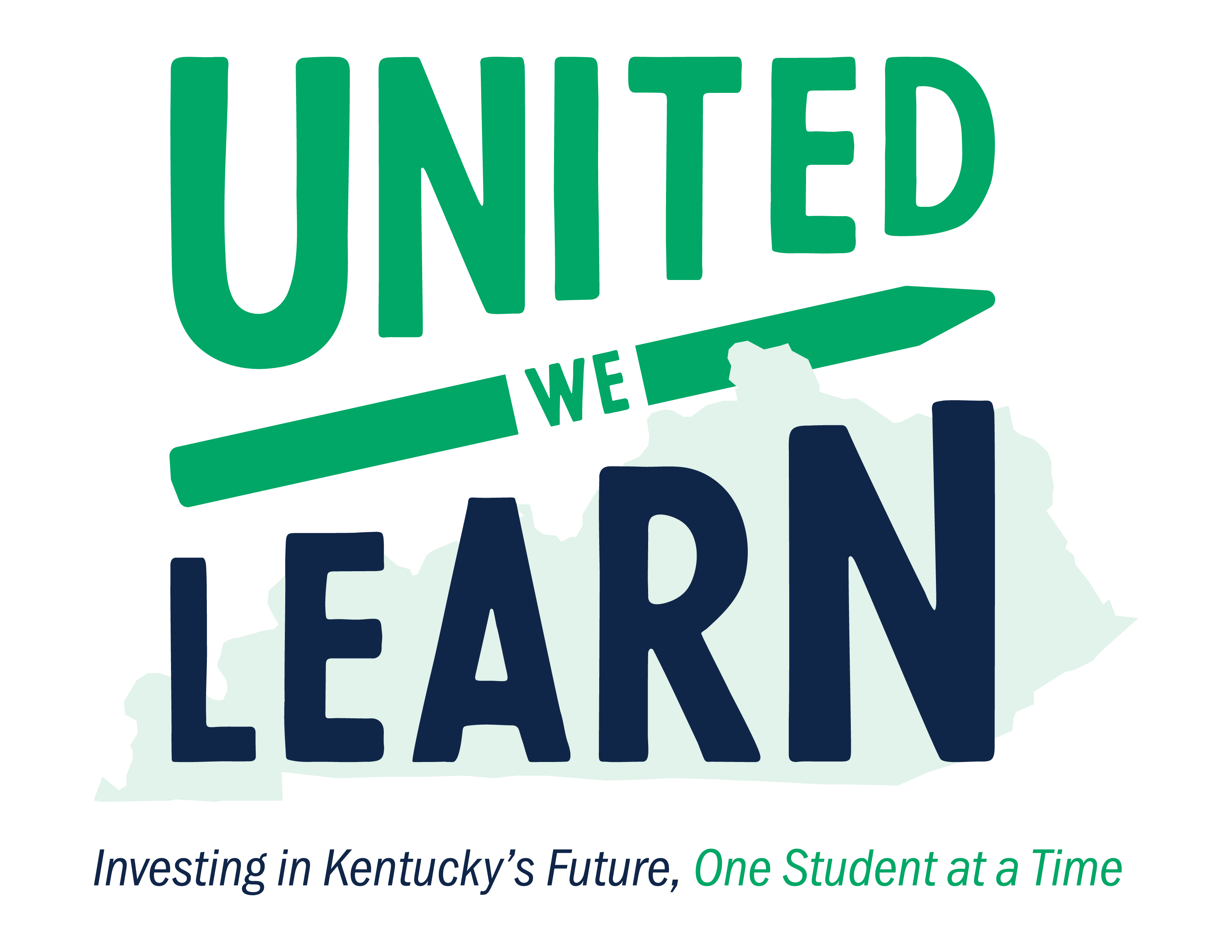